11.3 The adjoint of a complexfinite-dimensional linear map
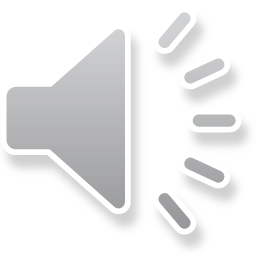 The adjoint of a complex finite-dimensional linear map
Introduction
In this topic, we will
Find the adjoint for complex matrices
It will be given the name of “conjugate transpose”
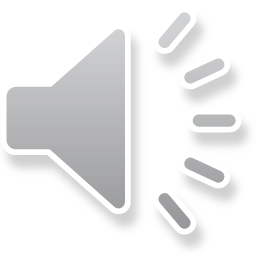 2
The adjoint of a complex finite-dimensional linear map
Matrix-vector multiplication
Given the linear map A:Cn → Cm,  then it is easiest to think of 


Thus, we may deduce the ith entry of Au is given by
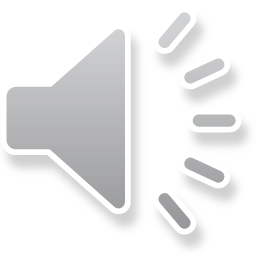 3
The adjoint of a complex finite-dimensional linear map
The inner product of Au and v
Thus, if                                    ,

	     then
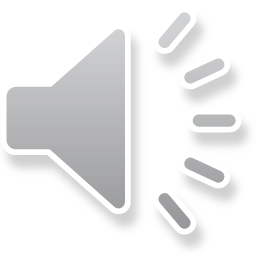 4
The adjoint of a complex finite-dimensional linear map
Interpreting the result
Question: What is                                        where j goes from 1 to n ? 

Rewriting it, we have





This is a linear combination of the conjugates of the rows of A
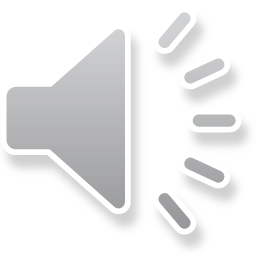 5
The adjoint of a complex finite-dimensional linear map
The adjoint matrix
Thus, it seems that
The dimensions of the adjoint must be n × m
The (i, j)th entry of A* is the conjugate of the (j, i)th entry of A
That is:


For example,
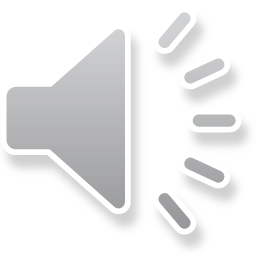 6
The adjoint of a complex finite-dimensional linear map
The transpose
Because we are simultaneously taking the conjugate while taking the transpose, this is called the conjugate transpose
It goes by other names, including Hermitian transpose
We will continue to use A* to represent the conjugate transpose
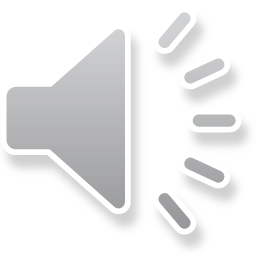 7
The adjoint of a complex finite-dimensional linear map
The transpose
If a theorem refers to the adjoint of a linear map,if you are applying that to linear maps on finite dimensionalcomplex vector spaces, you may substitute the phrase “the conjugate transpose”
For example,
The conjugate transpose of the conjugate transpose of a complex matrix is the matrix itself

It is important to remember that the defining feature of the conjugate transpose is how it interacts with the inner product:
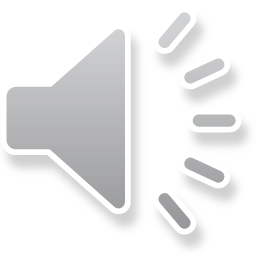 8
The adjoint of a complex finite-dimensional linear map
Example
Let’s check if that’s actually true:
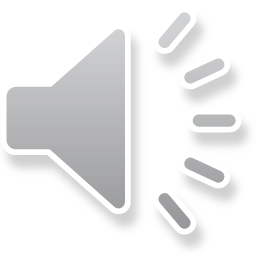 9
The adjoint of a complex finite-dimensional linear map
Adjoint versus transpose
Remember, a linear map A:U   → V     is one that maps one vector space onto another
The adjoint of a linear map is that linear map that satisfies


For a linear map A:Cn → Cm, 
	then A can be represented as an m × n complex matrix
The adjoint of a matrix is the n × m matrix that is the matrix A reflected through the diagonal with each entry conjugated, and we call it conjugate transpose
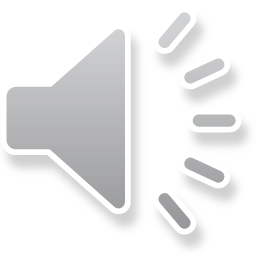 10
The adjoint of a complex finite-dimensional linear map
Summary
Following this topic, you now
Understand that the adjoint of a complex matrix is the conugate transpose
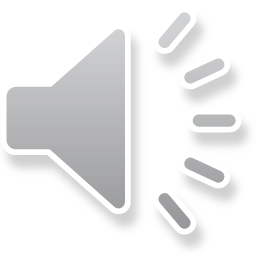 11
The adjoint of a complex finite-dimensional linear map
References
[1]	https://en.wikipedia.org/wiki/Hermitian_adjoint
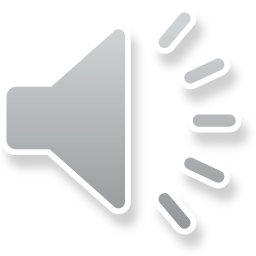 12
The adjoint of a complex finite-dimensional linear map
Acknowledgments
None so far.
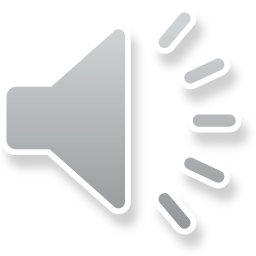 13
The adjoint of a complex finite-dimensional linear map
Colophon
These slides were prepared using the Cambria typeface. Mathematical equations use Times New Roman, and source code is presented using Consolas.  Mathematical equations are prepared in MathType by Design Science, Inc.
Examples may be formulated and checked using Maple by Maplesoft, Inc.

The photographs of flowers and a monarch butter appearing on the title slide and accenting the top of each other slide were taken at the Royal Botanical Gardens in October of 2017 by Douglas Wilhelm Harder. Please see
https://www.rbg.ca/
for more information.
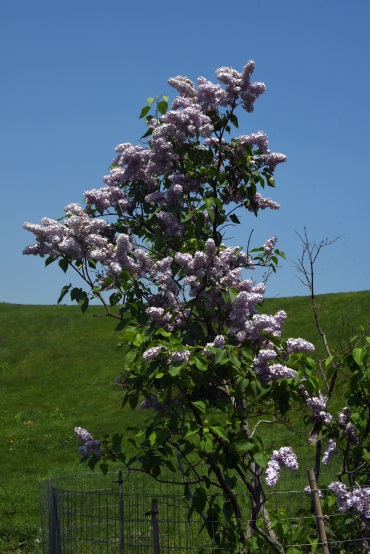 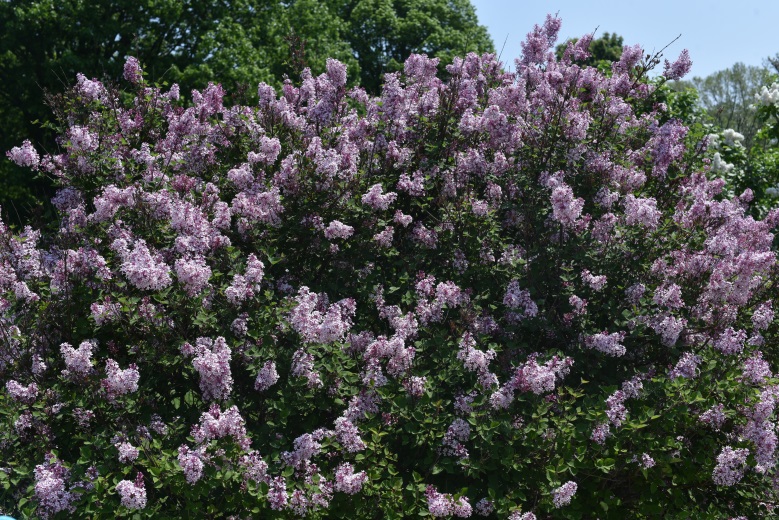 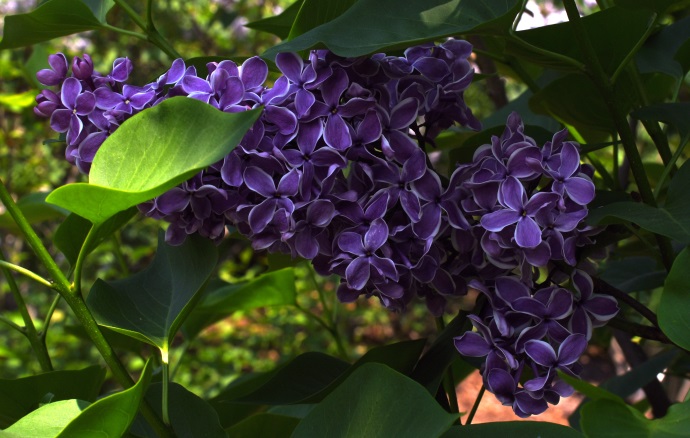 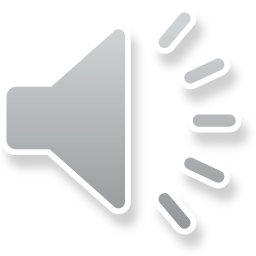 14
The adjoint of a complex finite-dimensional linear map
Disclaimer
These slides are provided for the ne 112 Linear algebra for nanotechnology engineering course taught at the University of Waterloo. The material in it reflects the authors’ best judgment in light of the information available to them at the time of preparation. Any reliance on these course slides by any party for any other purpose are the responsibility of such parties. The authors accept no responsibility for damages, if any, suffered by any party as a result of decisions made or actions based on these course slides for any other purpose than that for which it was intended.
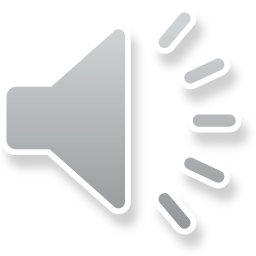 15